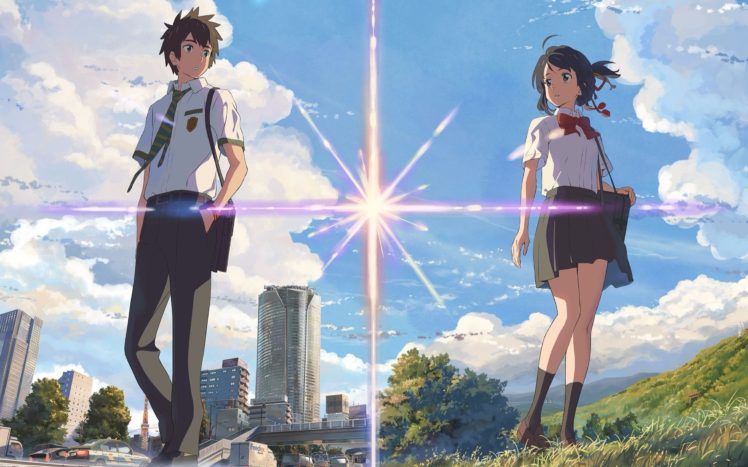 Kimi no Na wa君の名はYour name
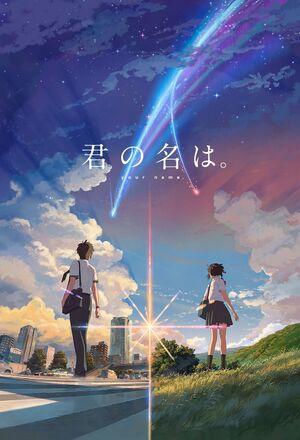 Your name (2016)
romantic fantasy drama film 
directed, written, and edited by Makoto Shinkai
own novel of the same name published only a month before the film's premiere.
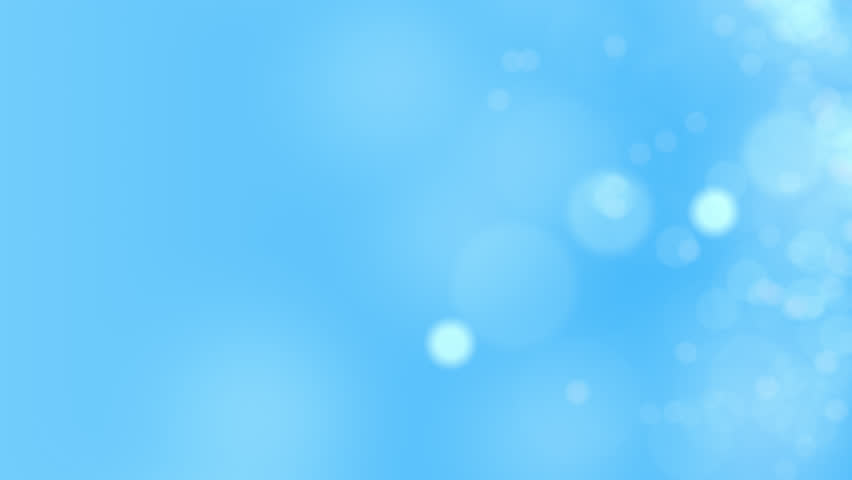 Makoto Shinkai: The History of the Director of ‘Your Name’ (Kimi no Na wa)
One film director is attempting to change the structure of the world’s animated movies. He is Makoto Shinkai, the director of the Japanese anime film Your Name (Kimi no Na wa), the anime film that caused a cinematic whirlwind throughout Asia and has won the Los Angeles Film Critics Association Award for Best Animated Film.

Your Name has the record for the second highest box-office revenues for a Japanese movie in its native country, Japan, and has become a great hit overseas as well. It has become the biggest Japanese hit movie in the world.
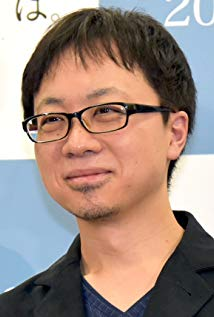 Born	February 9, 1973 in Nagano, Japan
Birth Name	Makoto Niitsu
Nickname	The New Hayao Miyazaki
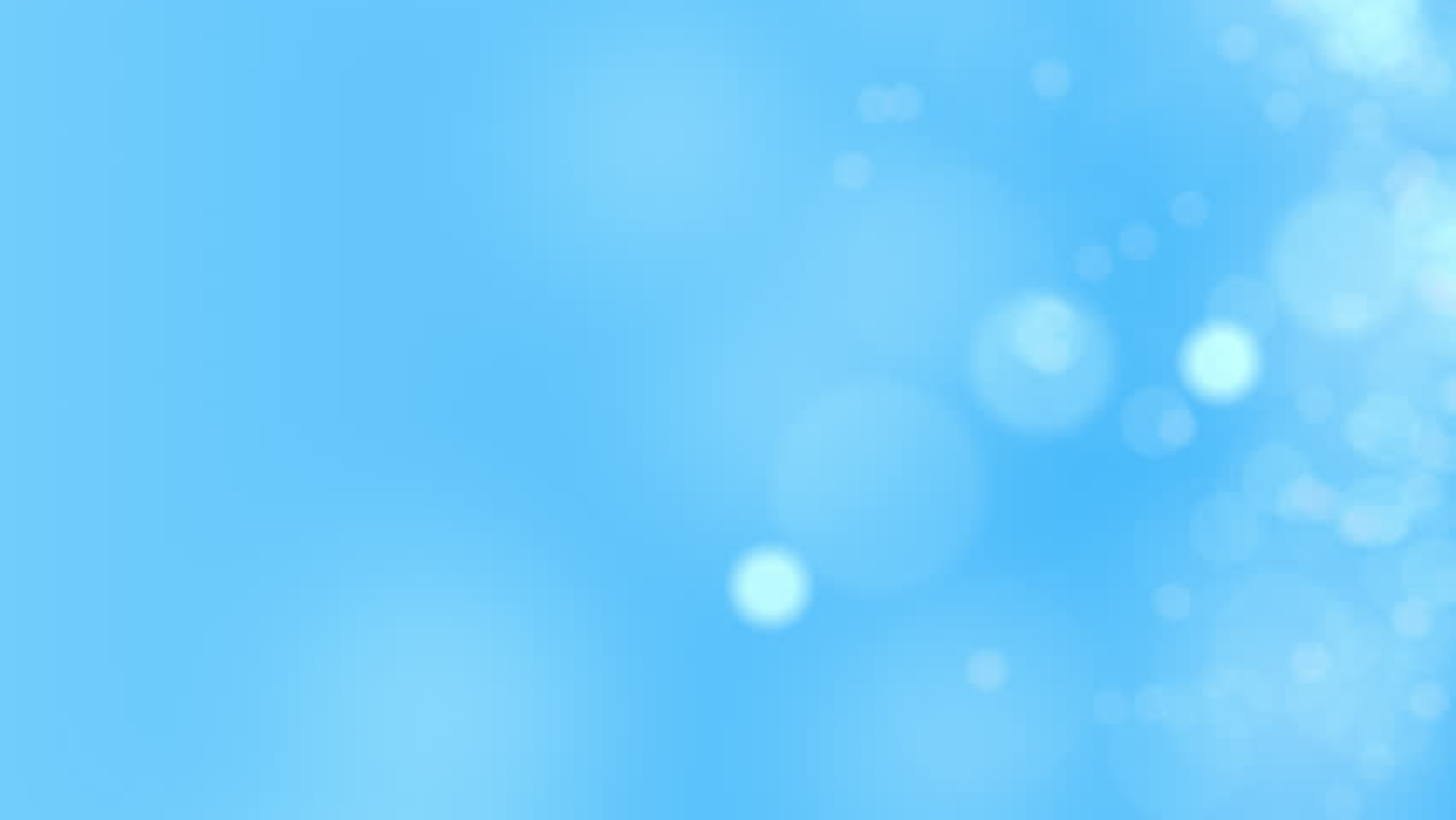 Makoto Shinkai is a Japanese director, writer, producer, animator, editor, cinematographer, voice actor, manga artist and former graphic designer.

Shinkai studied Japanese literature at Chuo University where he was a member of juvenile literature club where he drew picture books. In 1999, Shinkai released She and Her Cat, a five-minute short piece done in monochrome.

His best knows films are The Place Promised in Our Early Days (2004), 5 Centimeters Per Second (2007), Children Who Chase Lost Voices (2011), The Garden of Words (2013), and Your Name (2016).

His favorite anime is Castle in the Sky (1986) by Hayao Miyazaki.
Makoto Shinkai: The History of the Director of ‘Your Name’ (Kimi no Na wa)
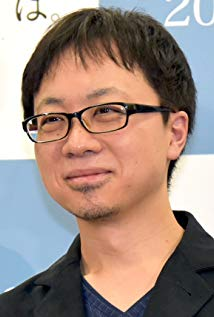 Born	February 9, 1973 in Nagano, Japan
Birth Name	Makoto Niitsu
Nickname	The New Hayao Miyazaki
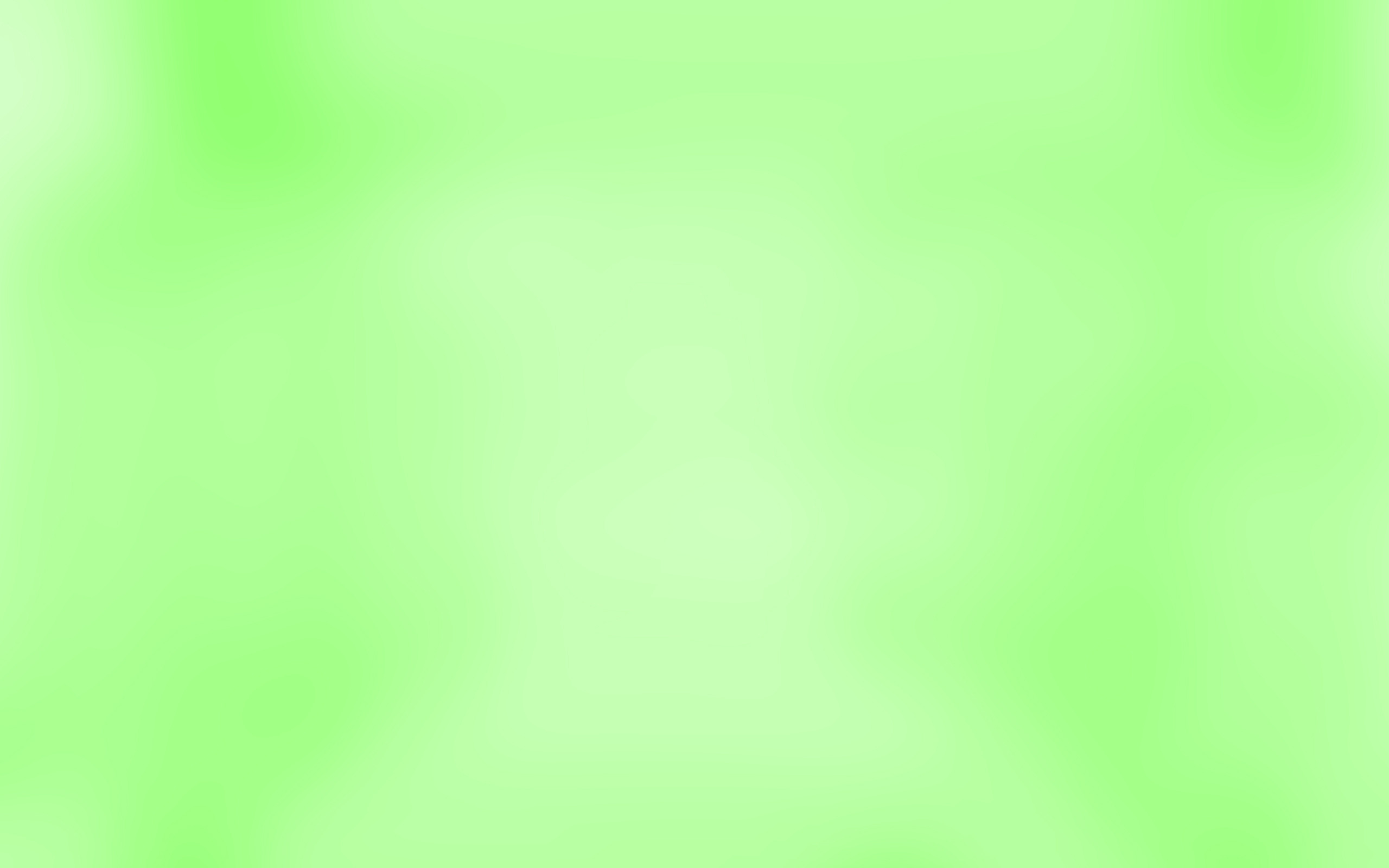 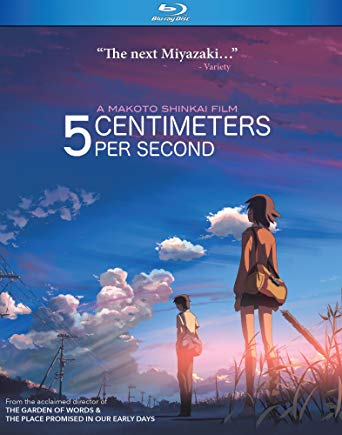 The 5 Centimeters Per Second (Byousoku 5 Centimeters) was referenced by Yourname (Kimi no Na wa) about reality in this world and that is some Easter eggs about the story.
The Easter eggs from The Garden of Words (Koto no Ha no Niwa) to Yourname (Kimi no Na wa)
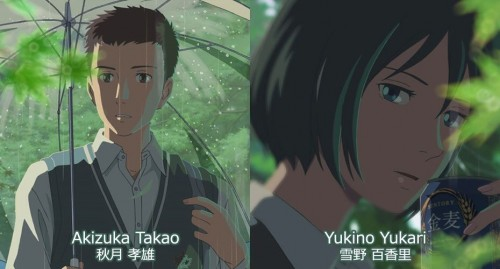 Yukino Yukari, the lead female character. resigned from the school to be the teacher of Mitsuha the lead female character in YourName in another school.
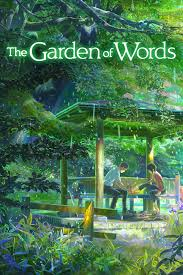 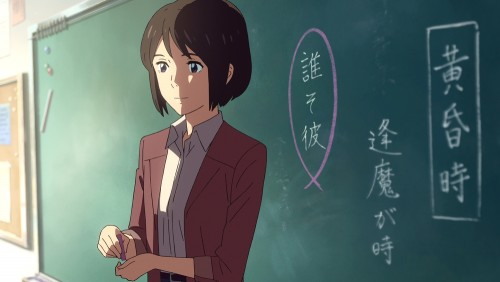 Akizuki Takao, the lead male character. Had showed up at the last period of the Yourname movie.
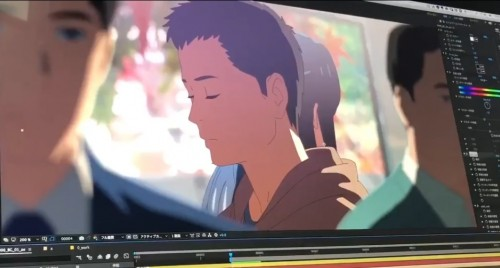 https://twitter.com/i/status/948556207312093184
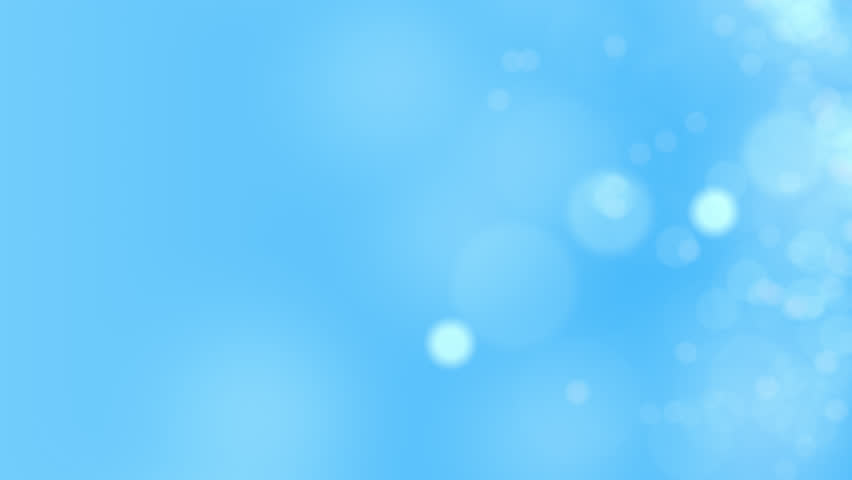 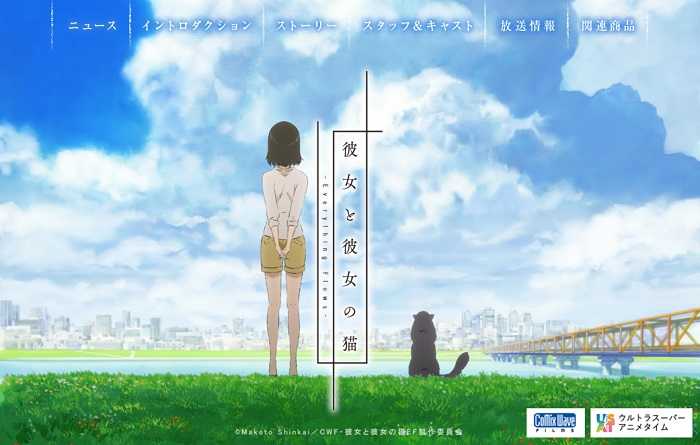 A Challenge Which He Started Alone
Before making anime films, Shinkai used to work at a game company creating package designs and the opening movies of games. At the same time, he started independently producing anime movies. In 2000, he released the movie She and Her Cat (Kanojo to Kanojo no Neko), and in 2002 he released The Voices of a Distant Star (Hoshi no Koe), which became his first short movie shown in theaters. Since both movies were made almost all by himself, their high quality surprised the viewers.
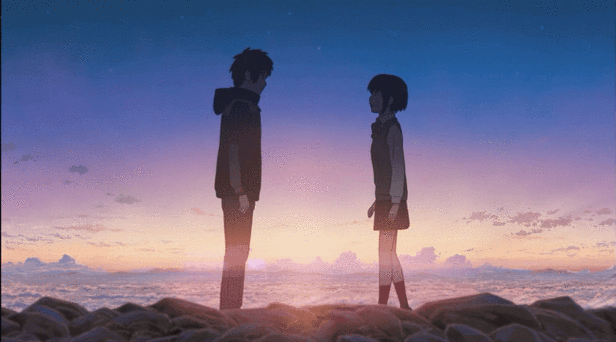 Plot
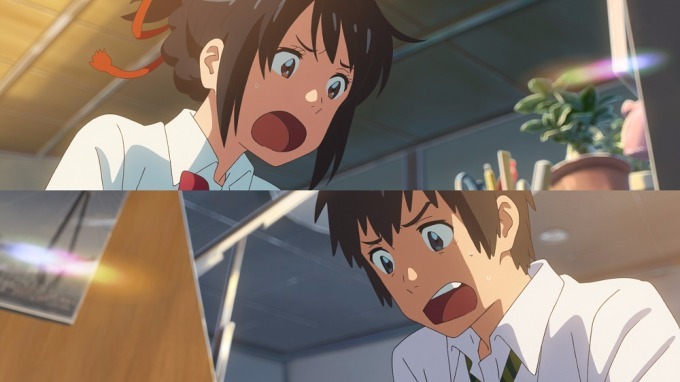 A boy in the big, bustling city of Tokyo and a girl in a country village where life is slow but idyllic.
They find they wake up in each other's bodies for weeks at a time with no reason.
They both think these experiences are just dreams, but when the reality of their situations sinks in, they learn to adjust and even enjoy it.
They start to leave notes about who they are and what they are doing also discover more about each other. they uncover some disturbing hints that their distance is more than just physical and tragedy haunts them.
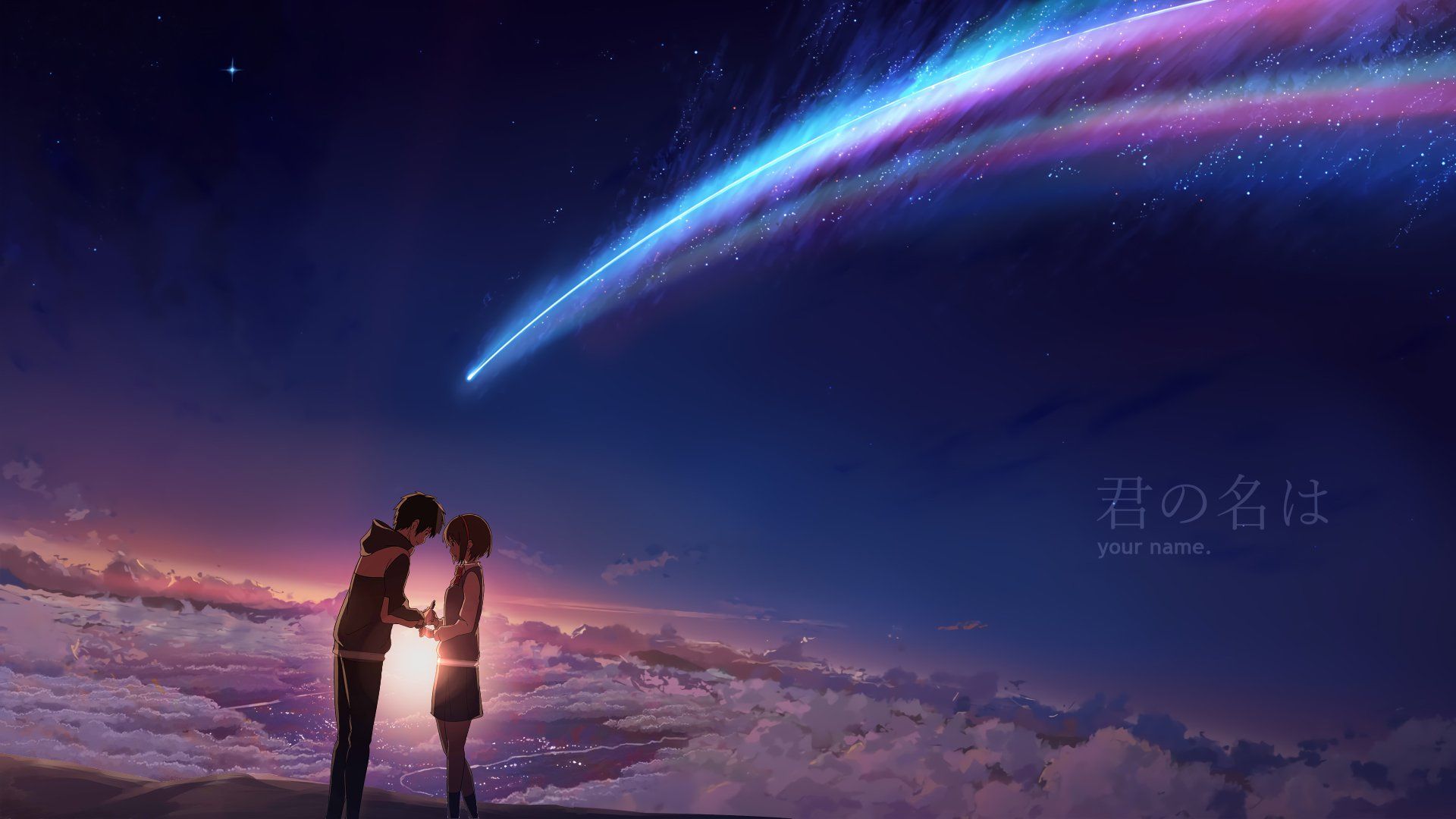 Main Character
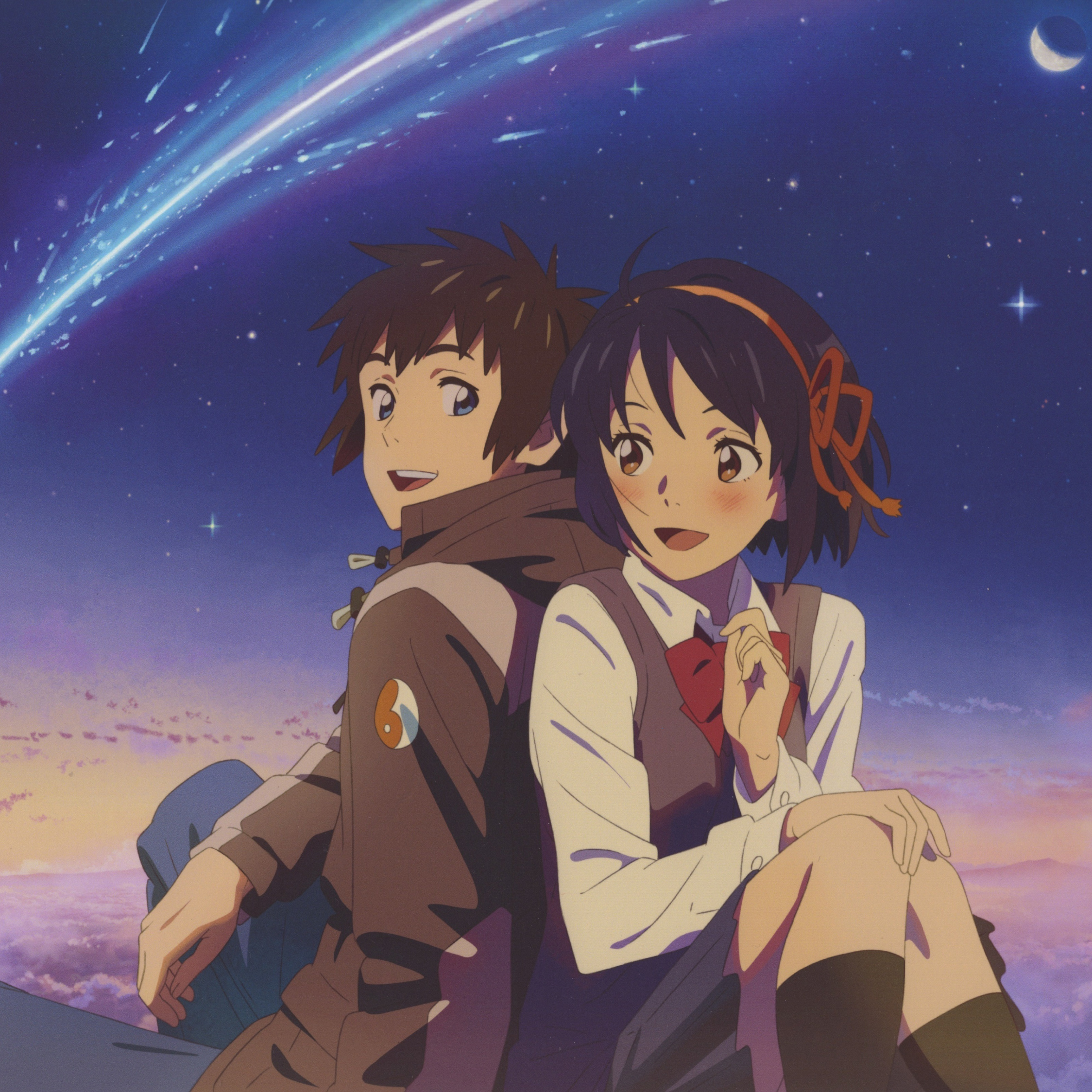 Mitsuha Miyamizu
17-year old 
living in a town called Itomori with her grandmother and sister
 switching bodies with Taki Tachibana
Taki Tachibana 
17-year old 
Doing part-time job at an Italian restaurant
His lifestyle takes a turn when he starts switching bodies with Mitsuha.
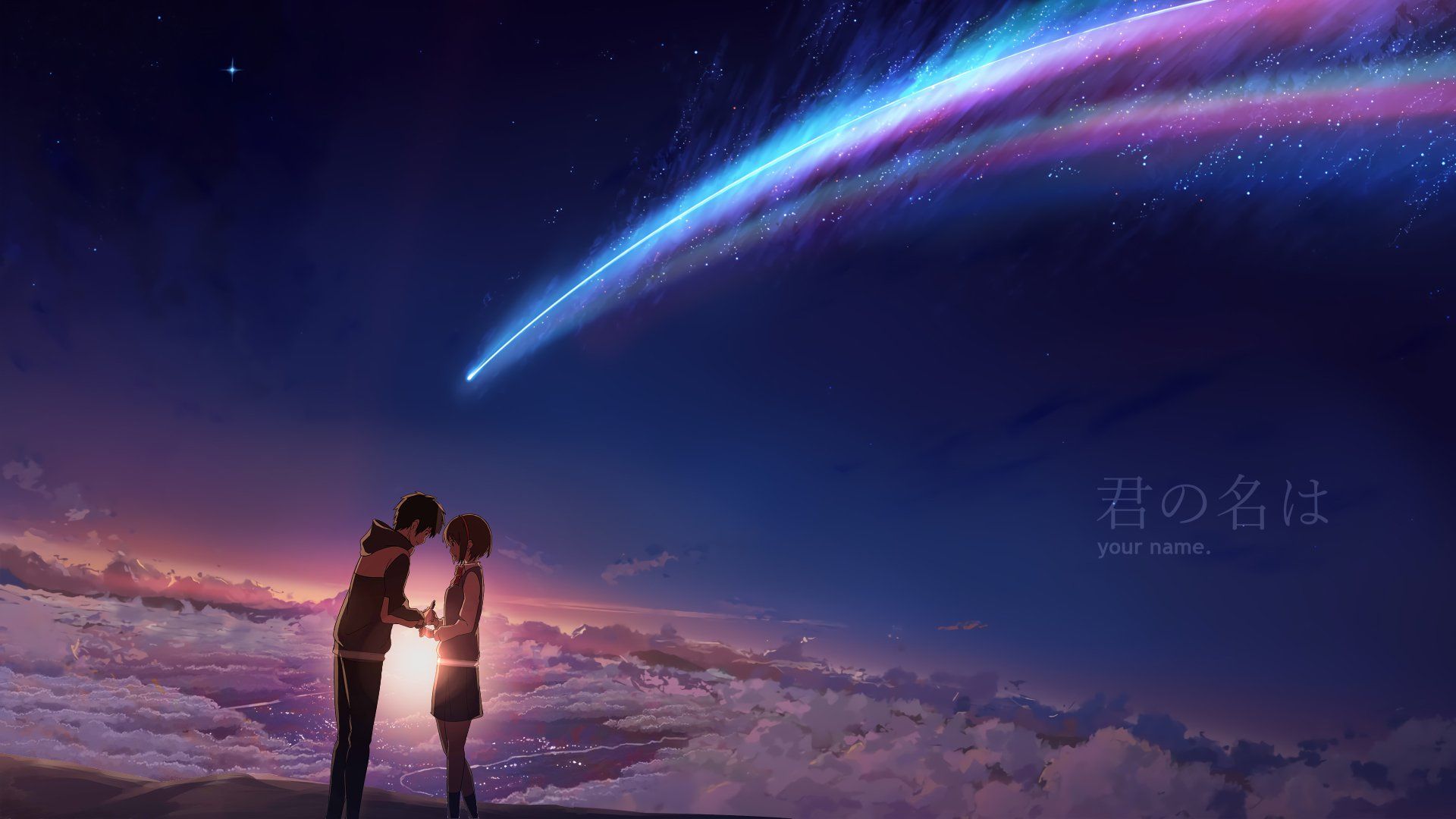 Supporting Character
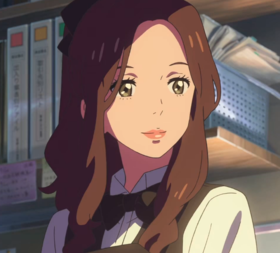 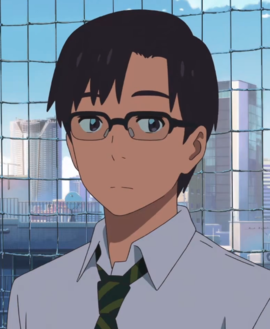 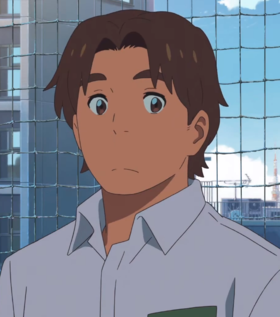 Miki Okudera
Shita Takagi
Tsukasa Fuiji
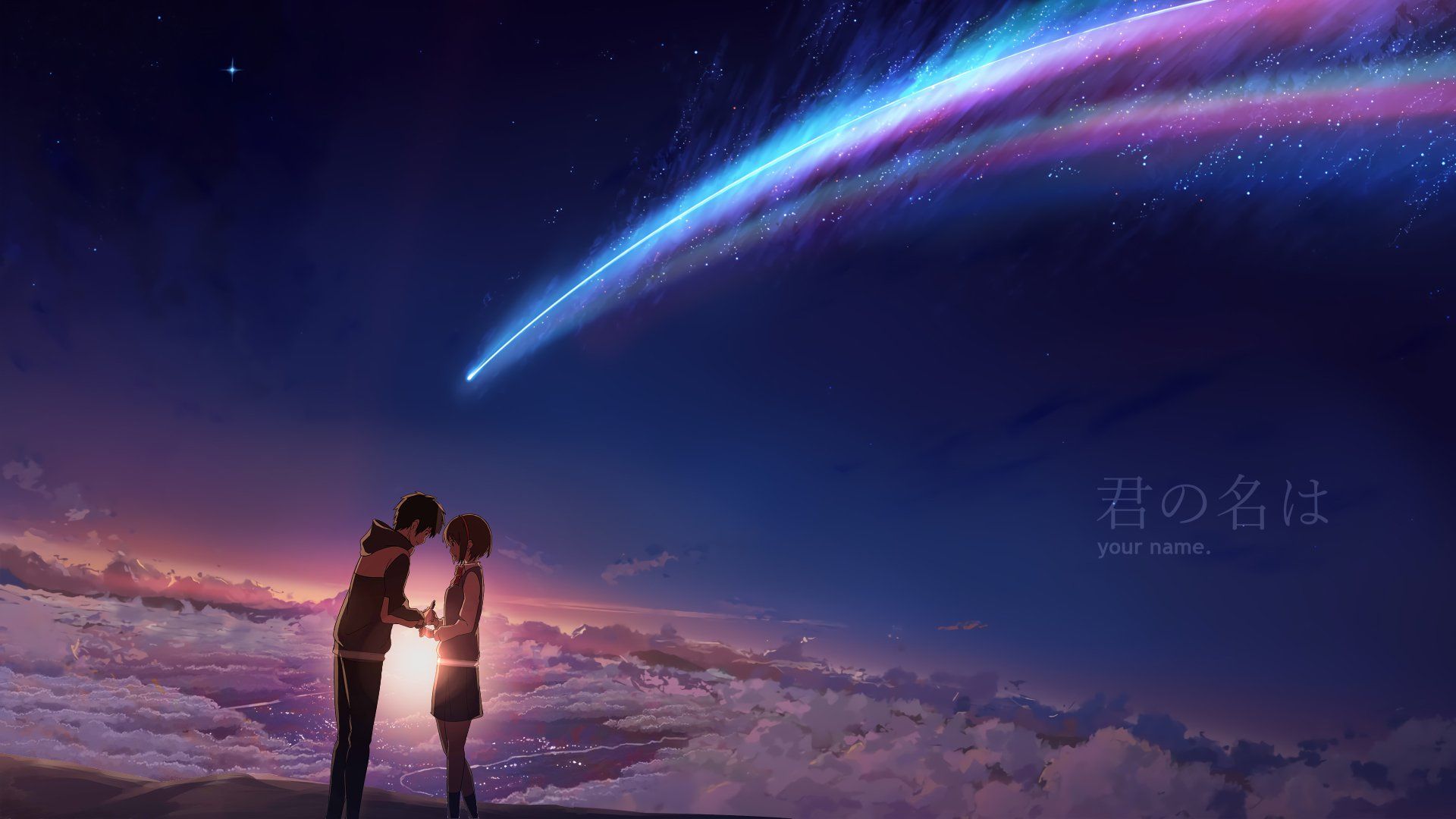 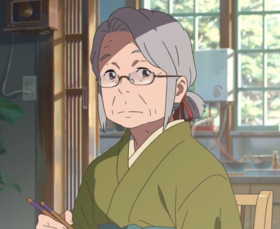 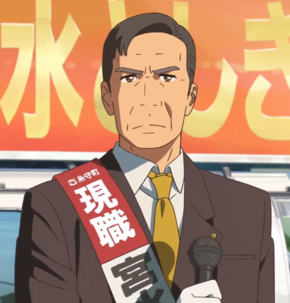 Toshiki Miyamizu
Hitoha Miyamizu
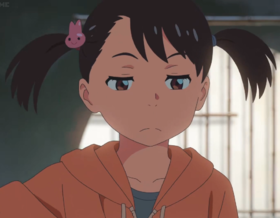 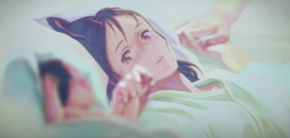 Yoshiha Miyamizu
Futaba Miyamizu
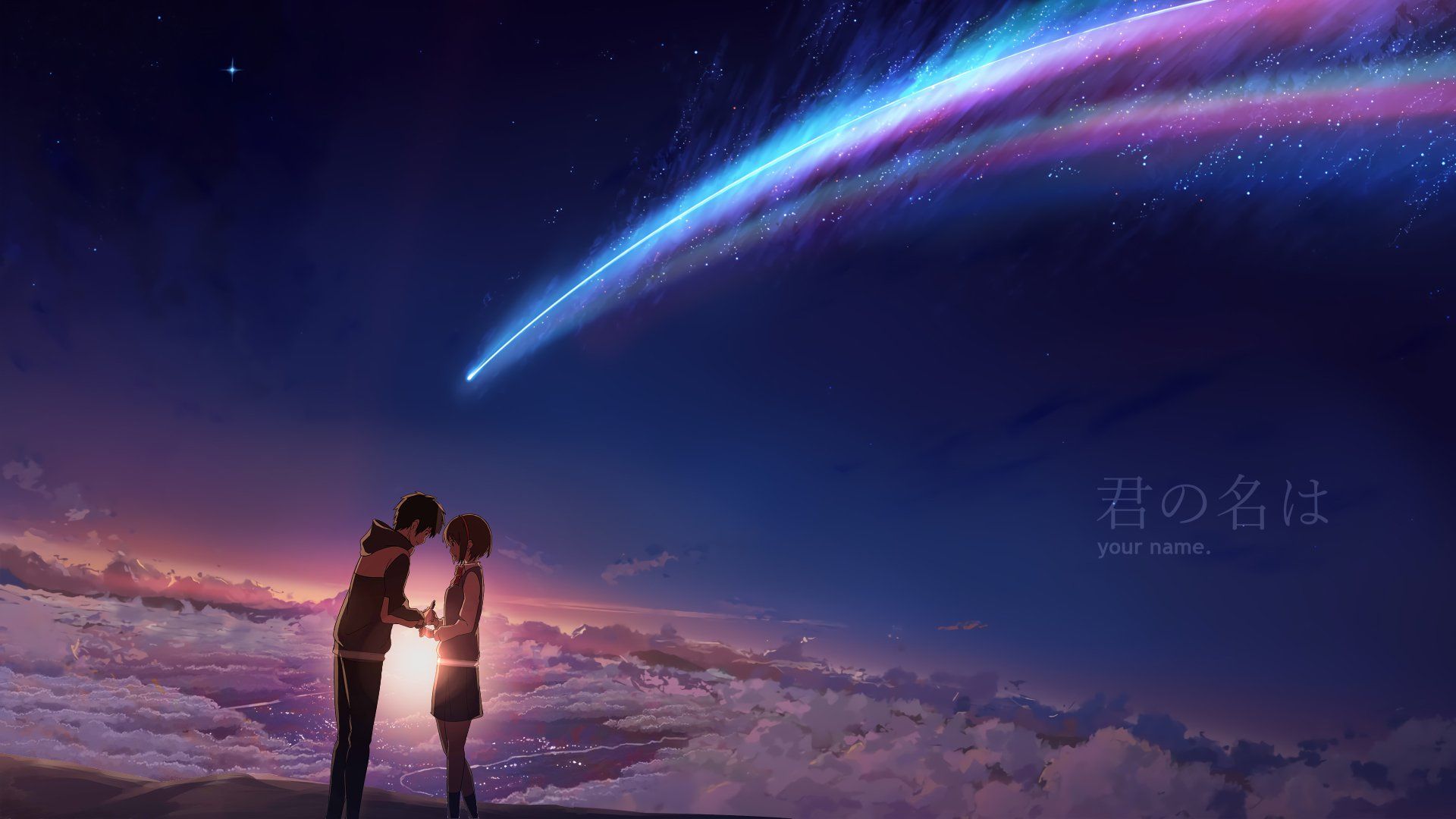 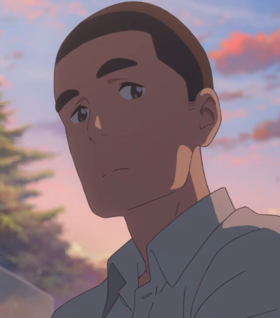 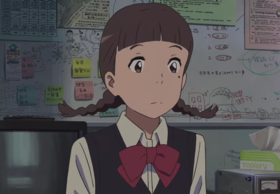 Katsuhiko Teshigawara
Sayaka Natori
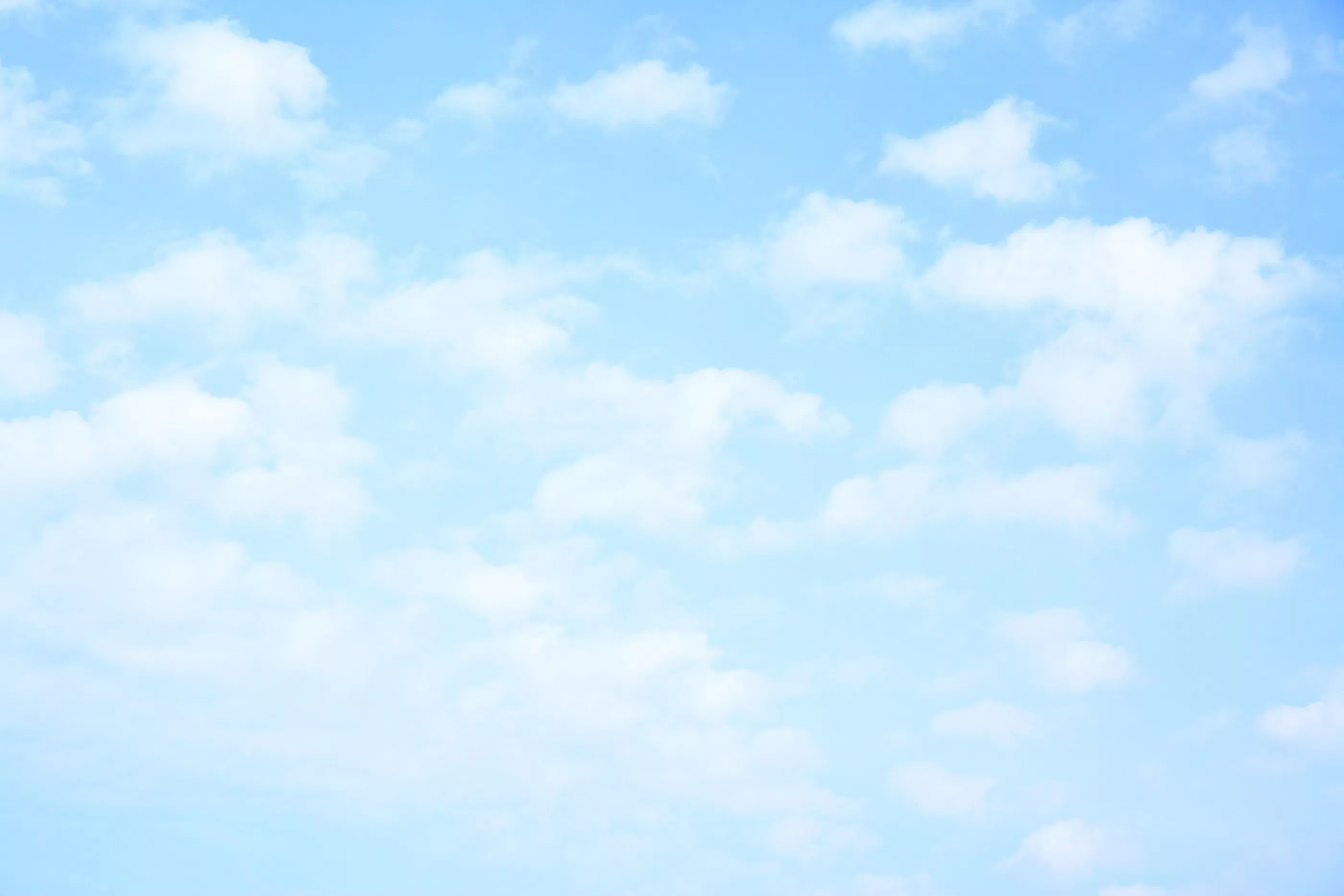 ‘Weathering with you’ the new movie of Makoto Shinkai
Plot
High school freshman Hodaka Morishima leaves his home on an isolated island and moves to Tokyo, but he immediately becomes broke. He lives his days in isolation, but finally finds a job as a writer for a shady occult magazine. After he starts his job, the weather has been rainy day after day. Then one day in a corner of the crowded and busy city, Hodaka meets a young girl named Hina Amano. Due to certain circumstances, Hina and her younger brother live together, but have a cheerful and sturdy life. This bright and strong­willed girl possesses a strange and wonderful ability: the power to stop the rain and clear the sky.
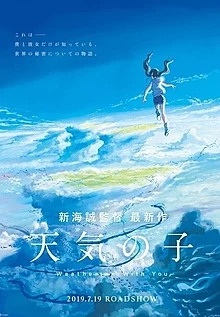 https://www.youtube.com/watch?v=rzKcrJ77wBY Trailer1
https://www.youtube.com/watch?v=VGksHFs04Rc Trailer2